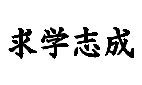 三角関数の値
確認テスト②
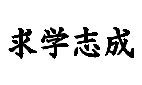 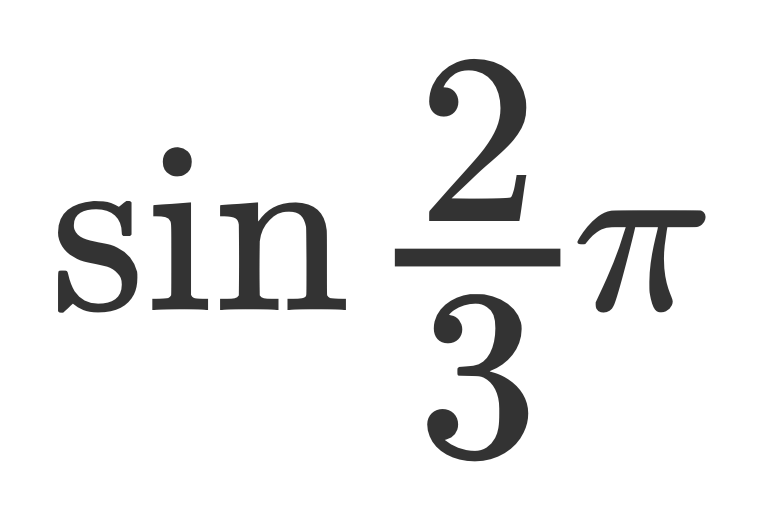 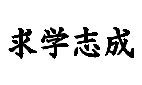 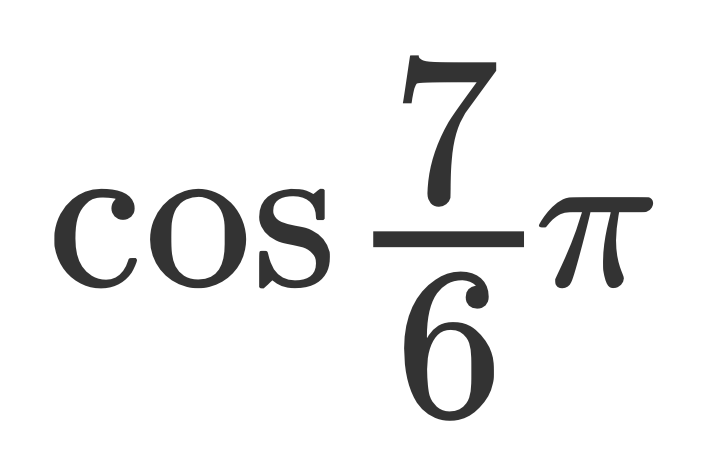 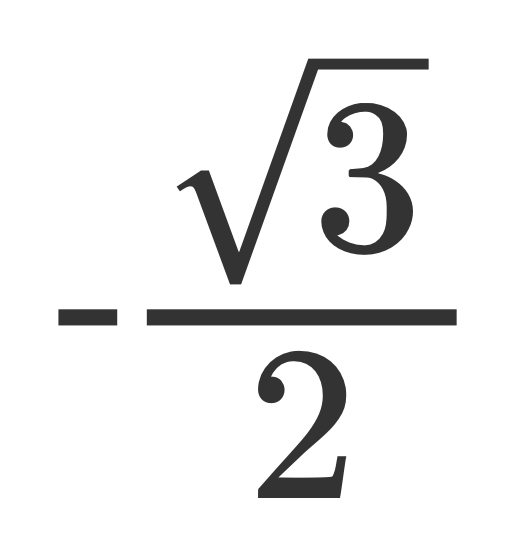 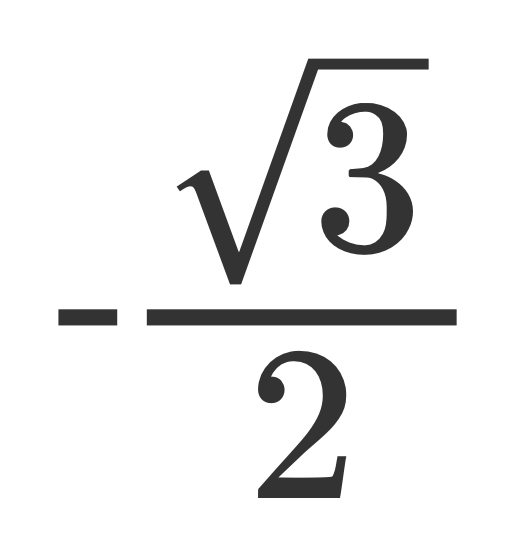 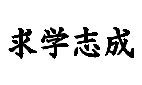 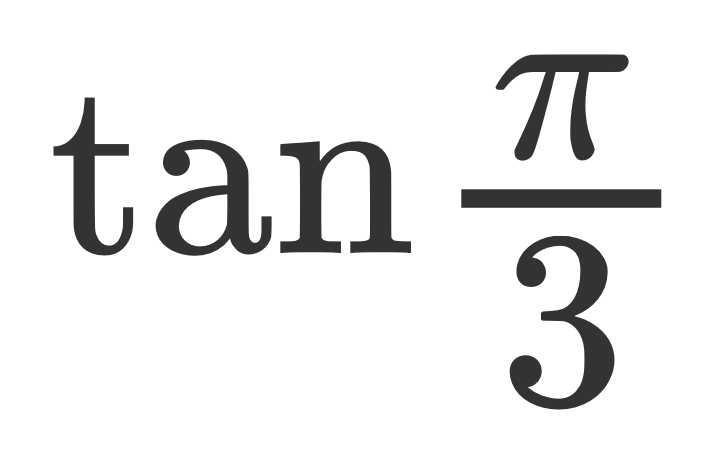 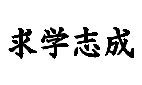 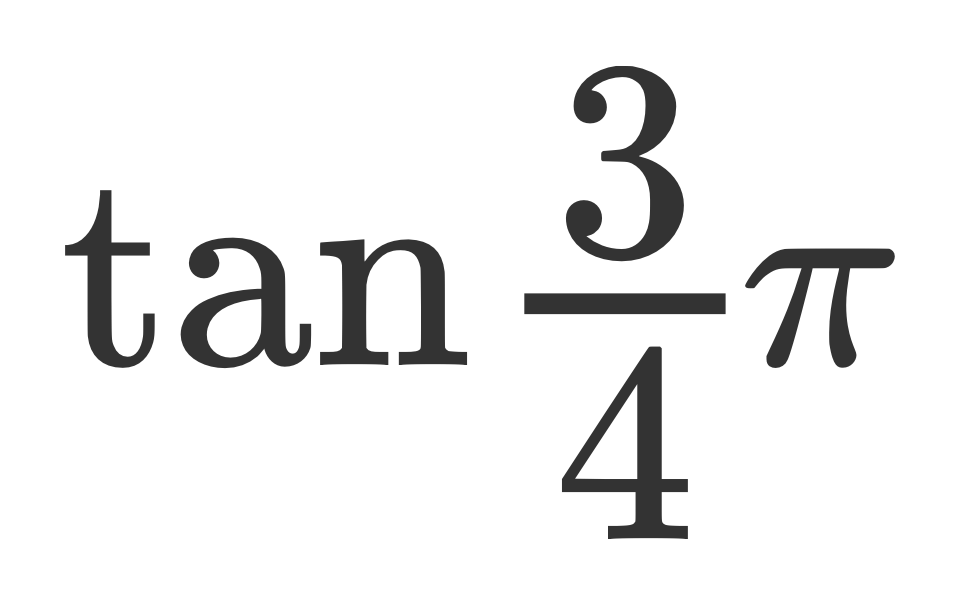 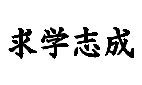 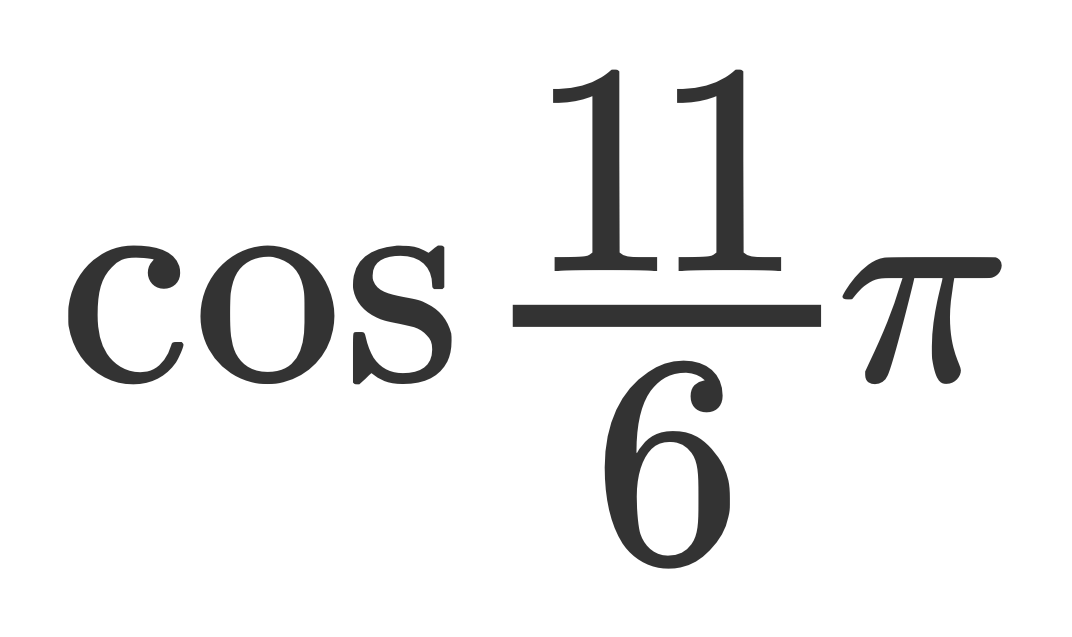 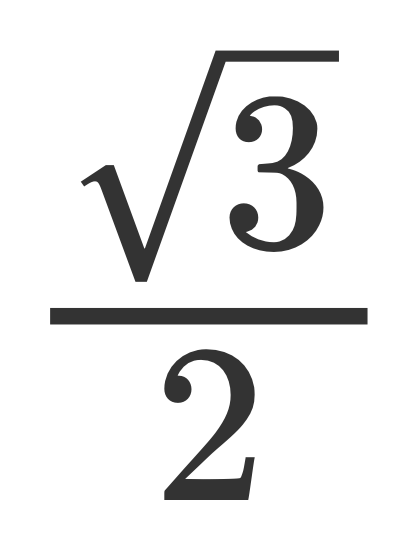 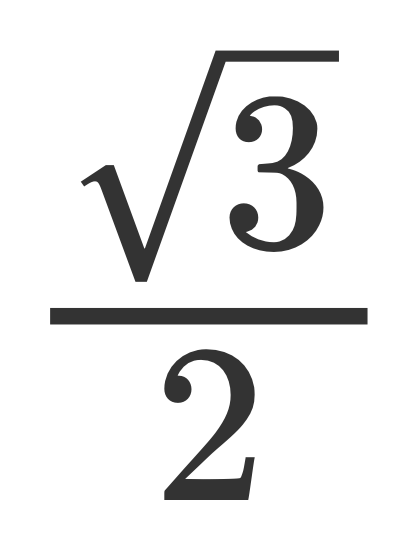 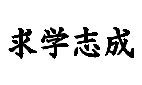 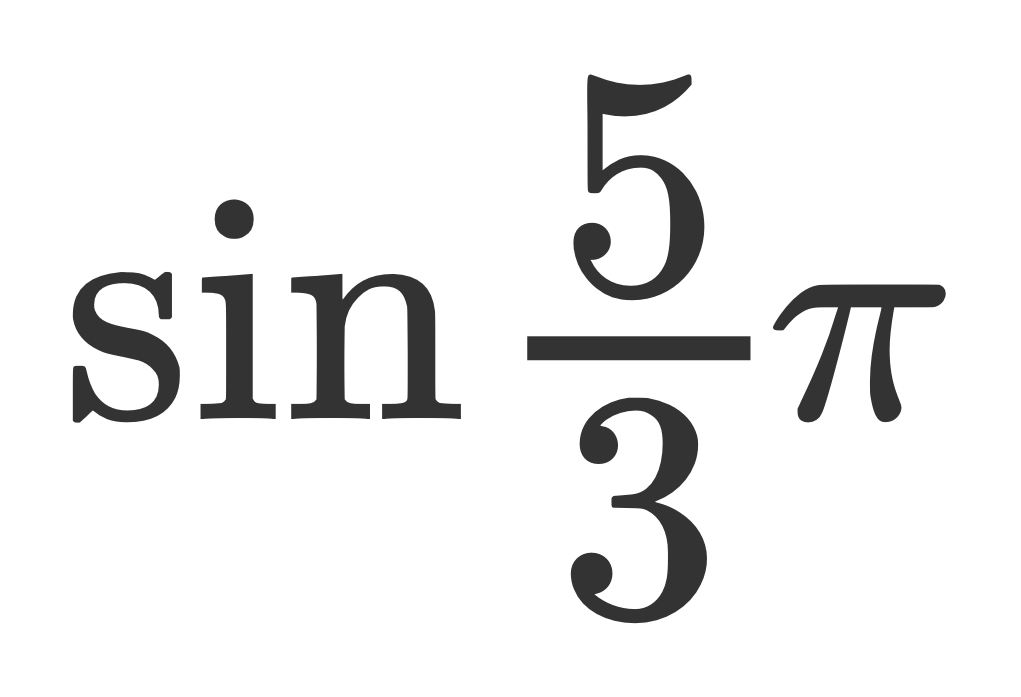 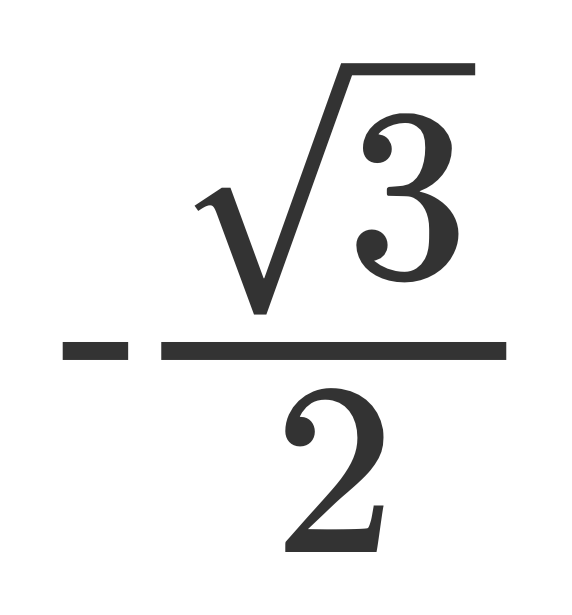 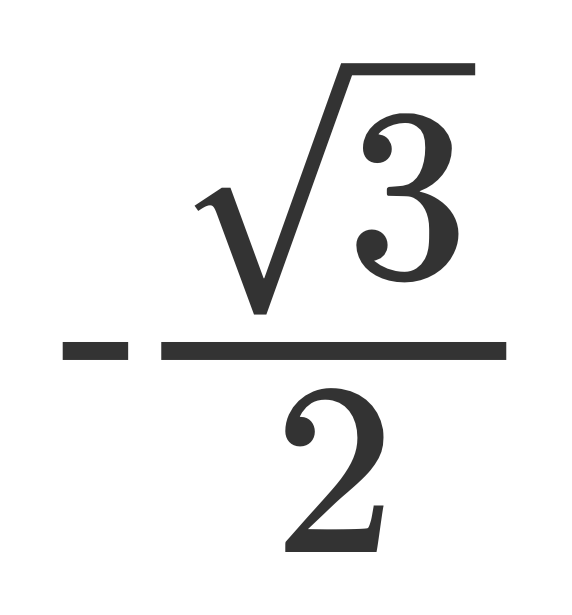 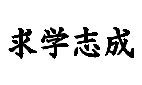 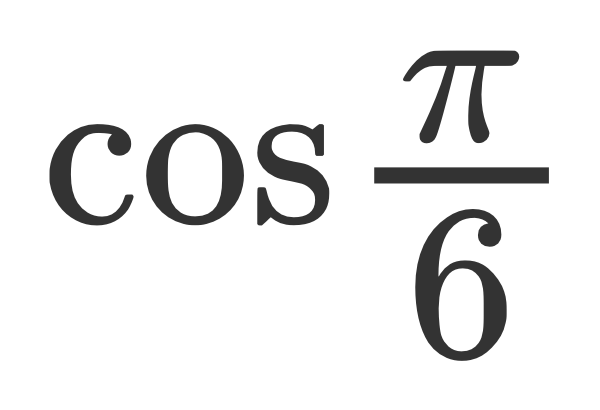 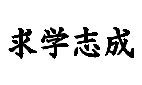 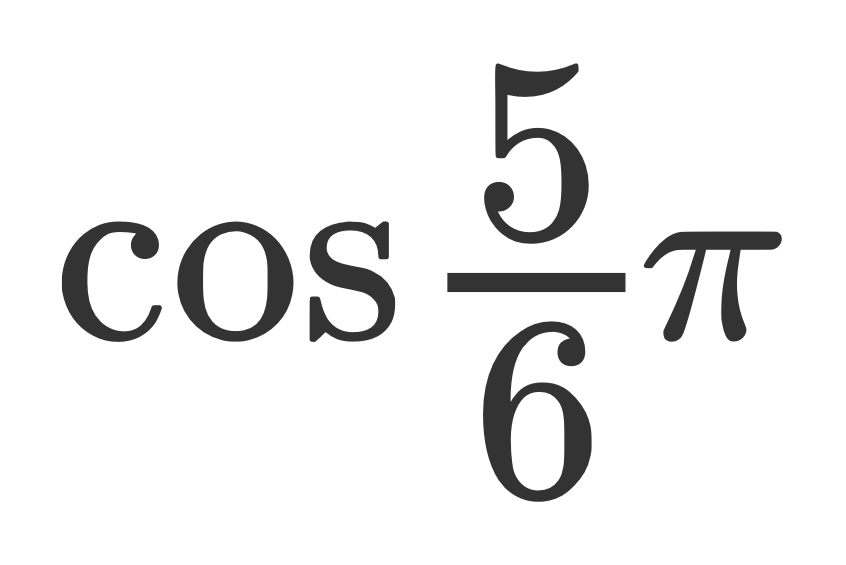 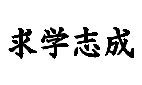 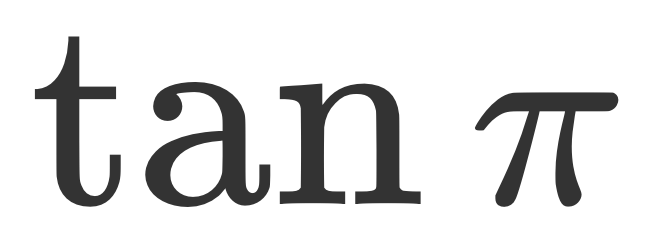 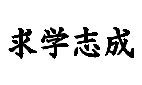 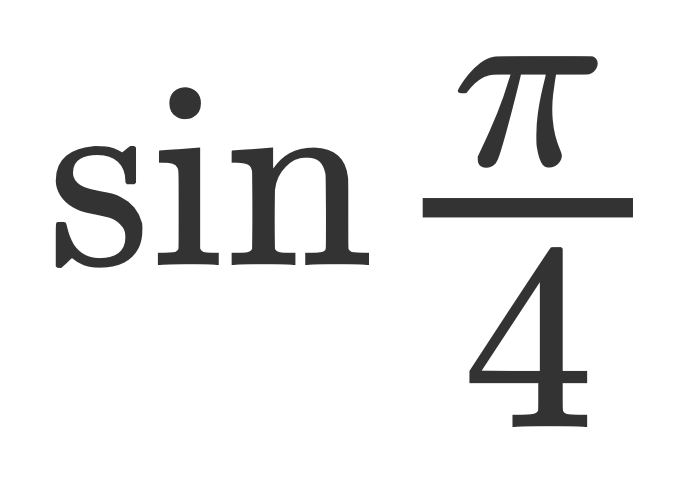 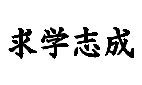 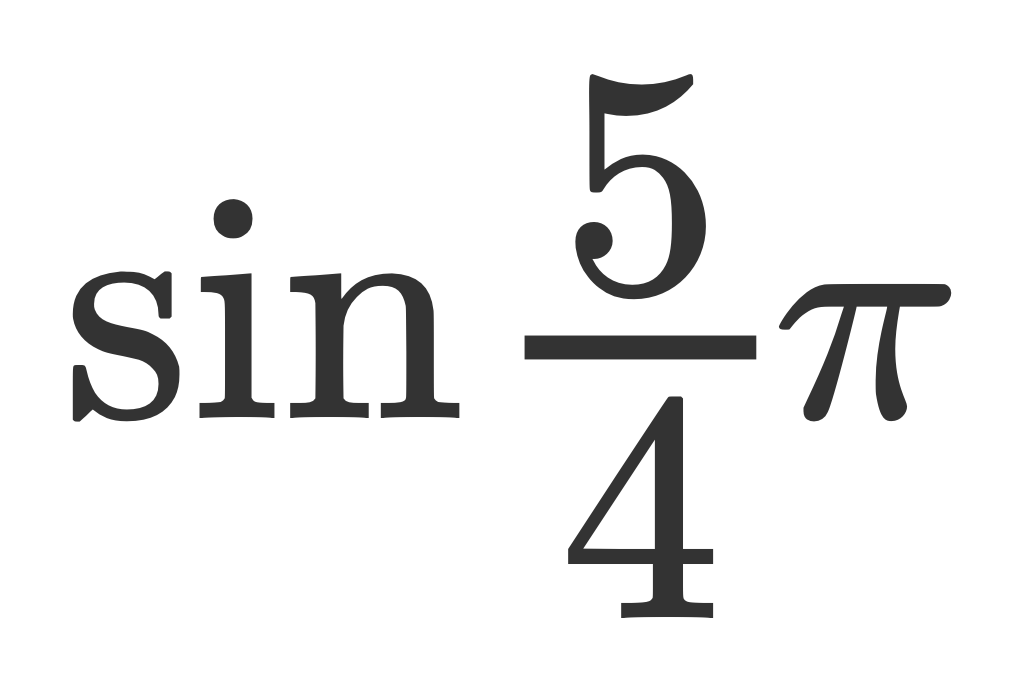 f
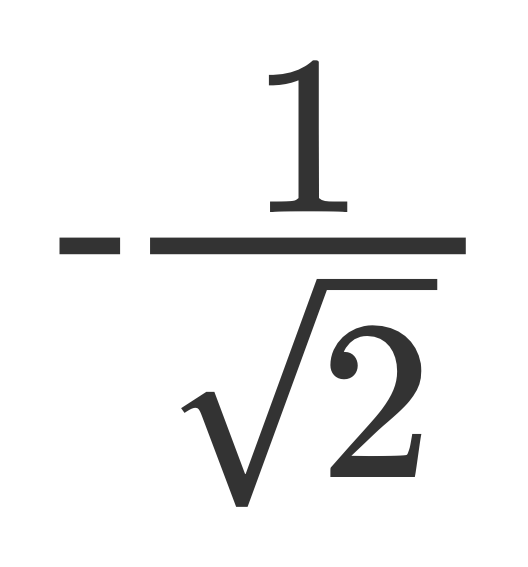 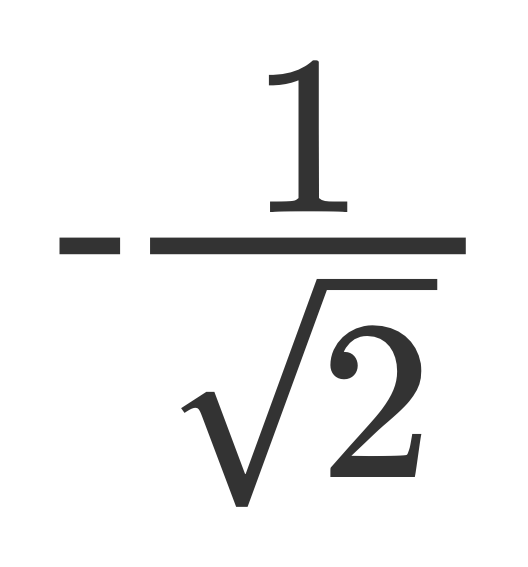 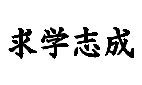 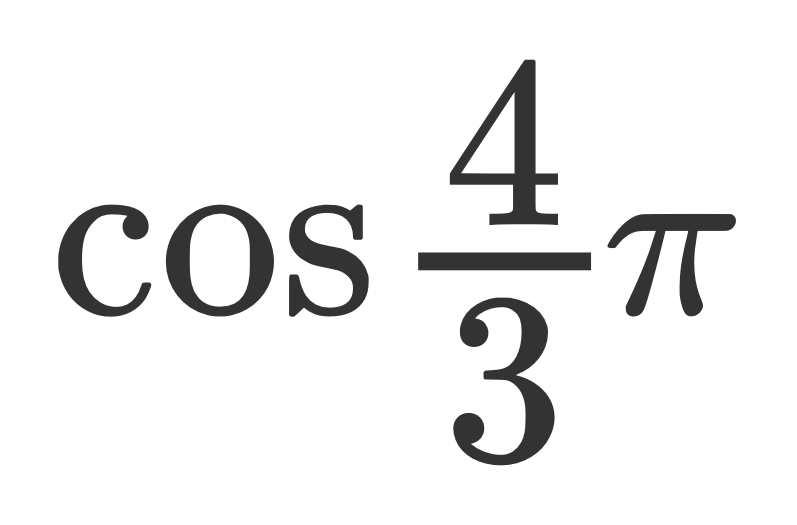 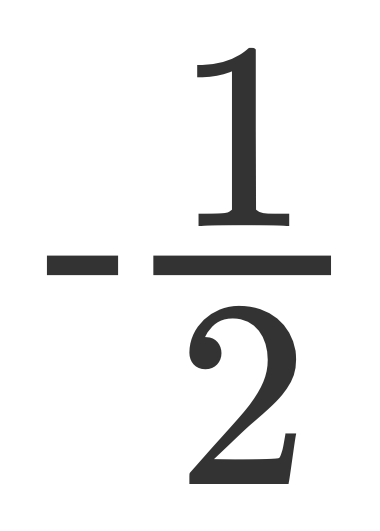 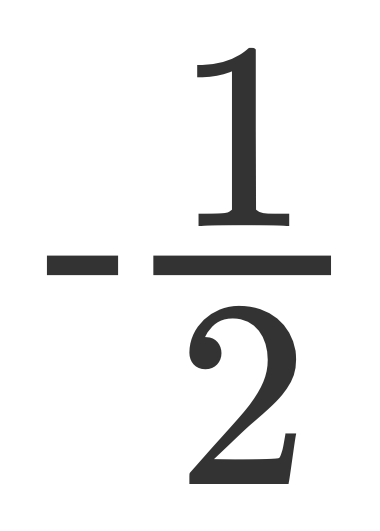 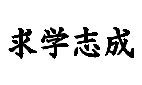 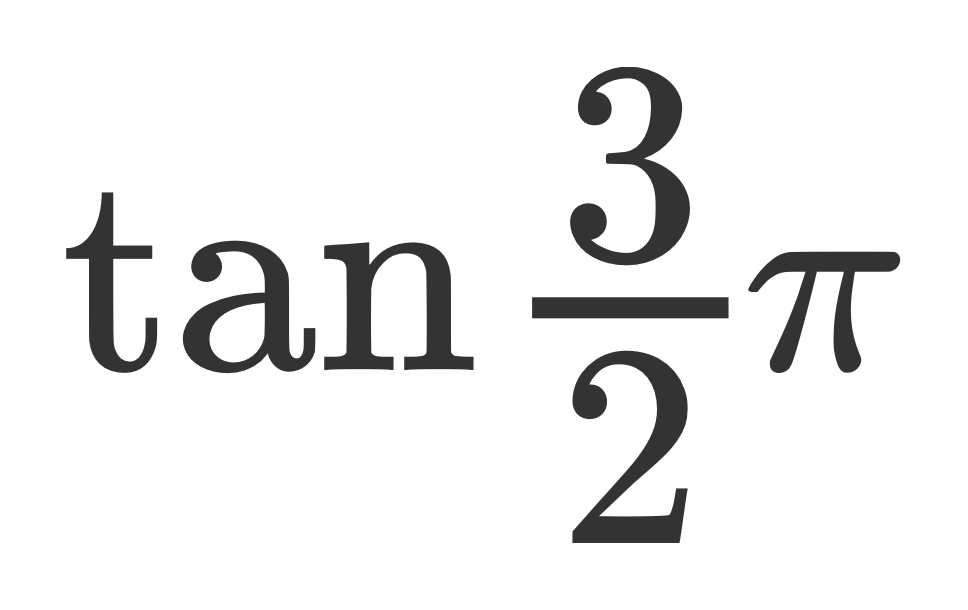 なし
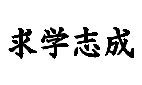 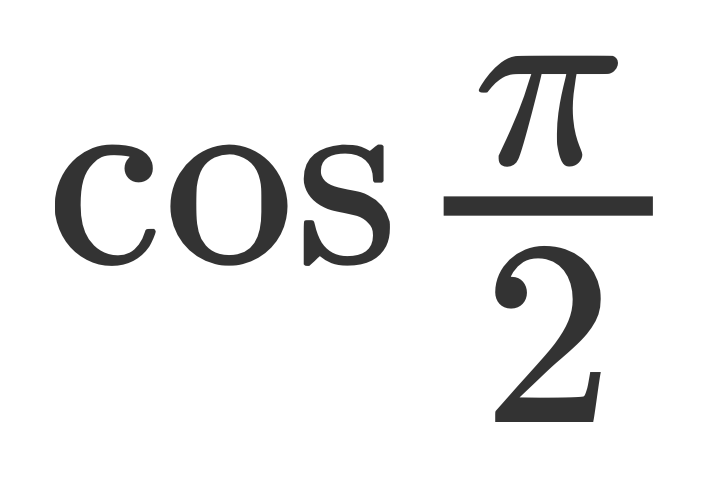 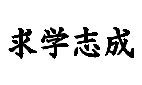 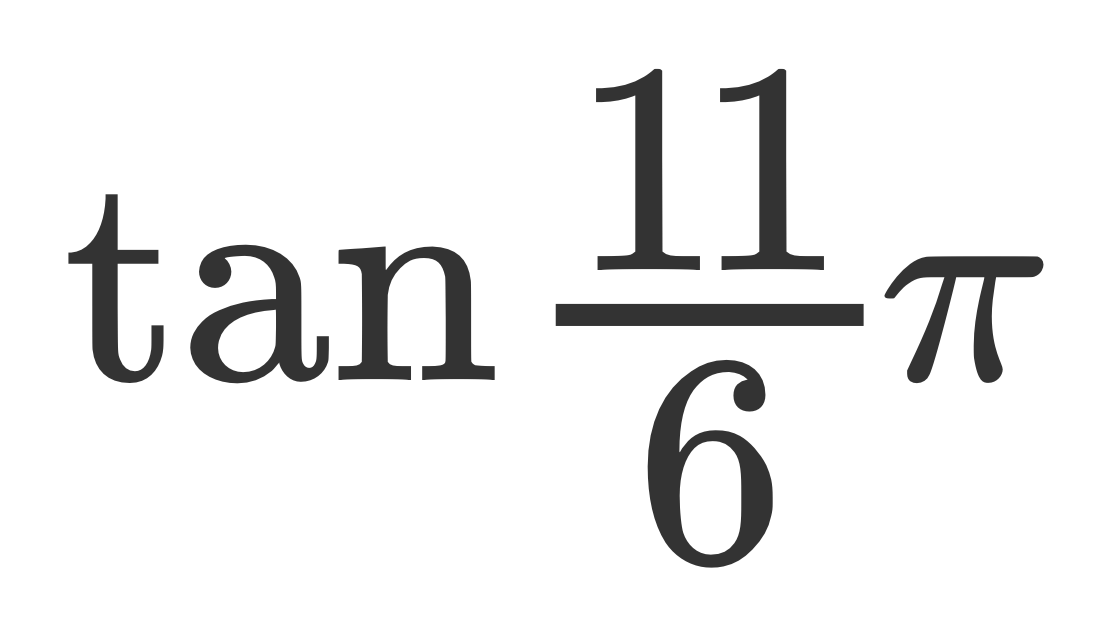 わからない所は学校で
先生に質問しよう
わからないままにしないこと